VocabularY!
smoke
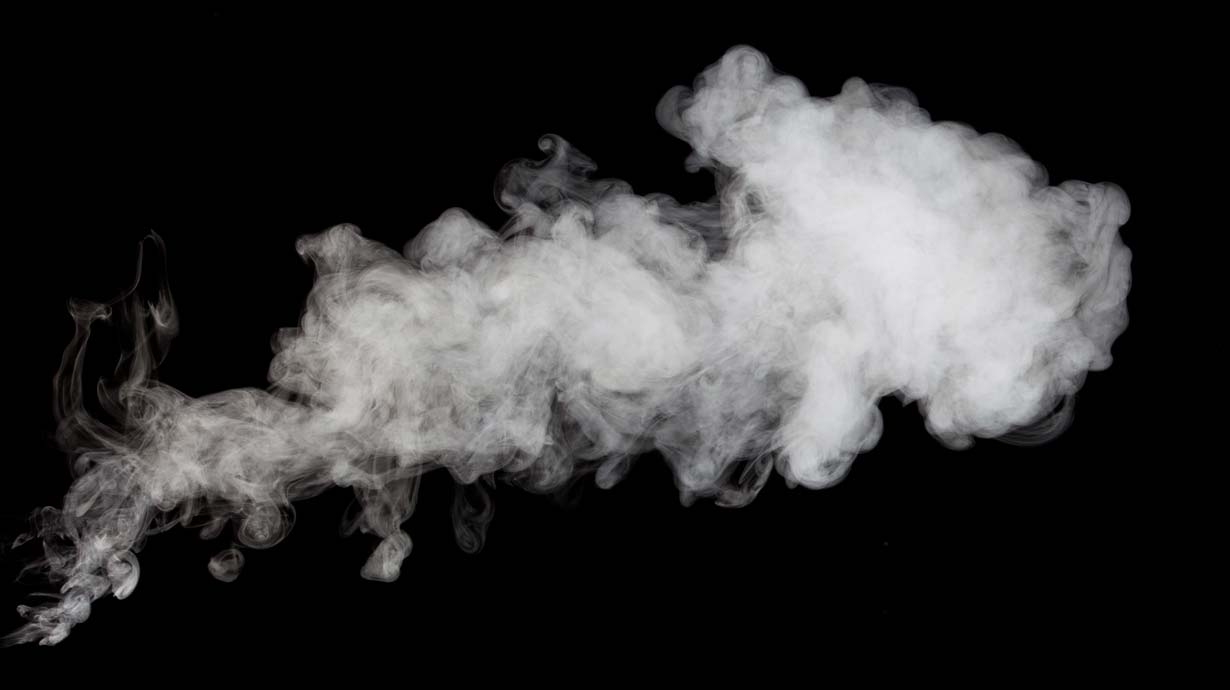 fire
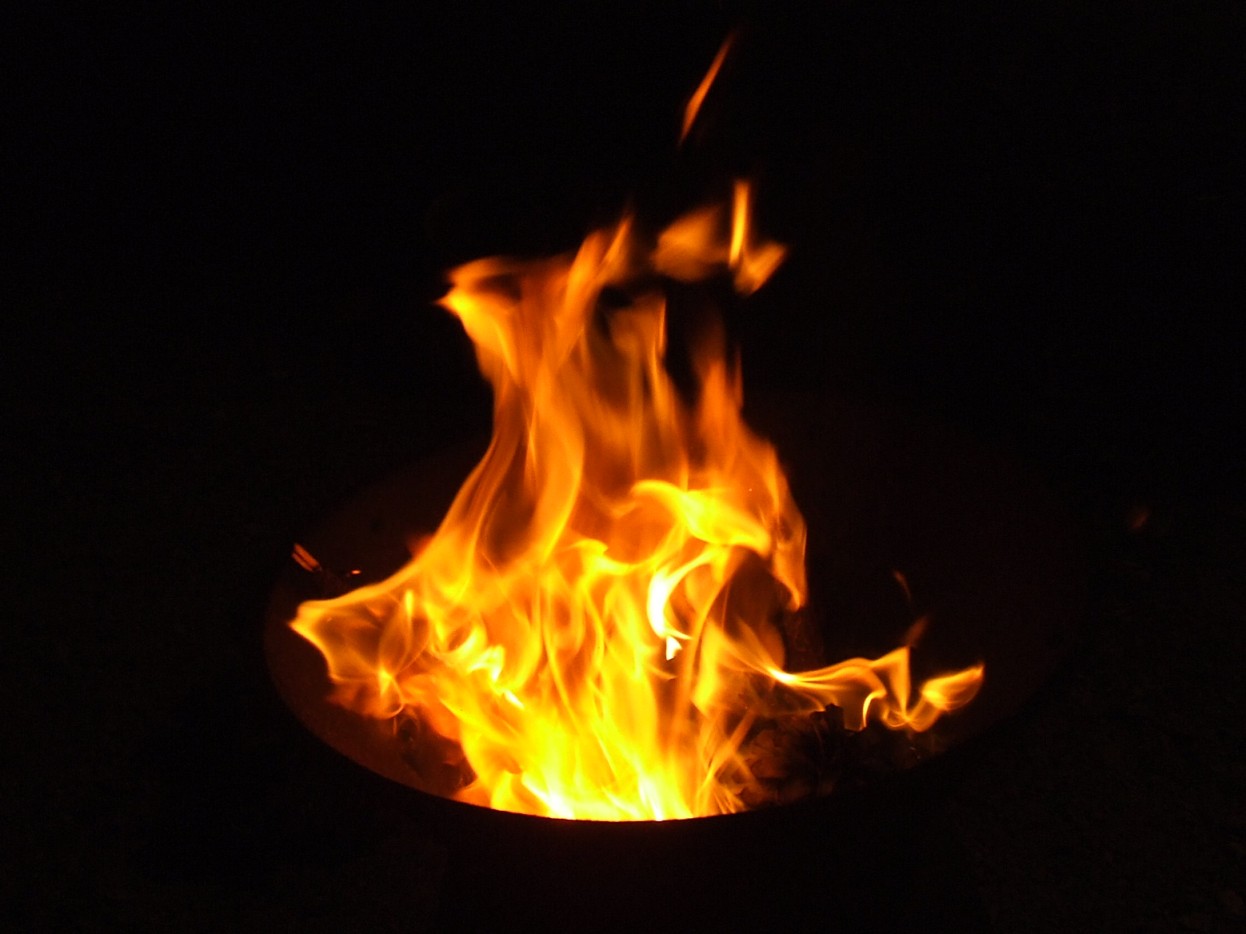 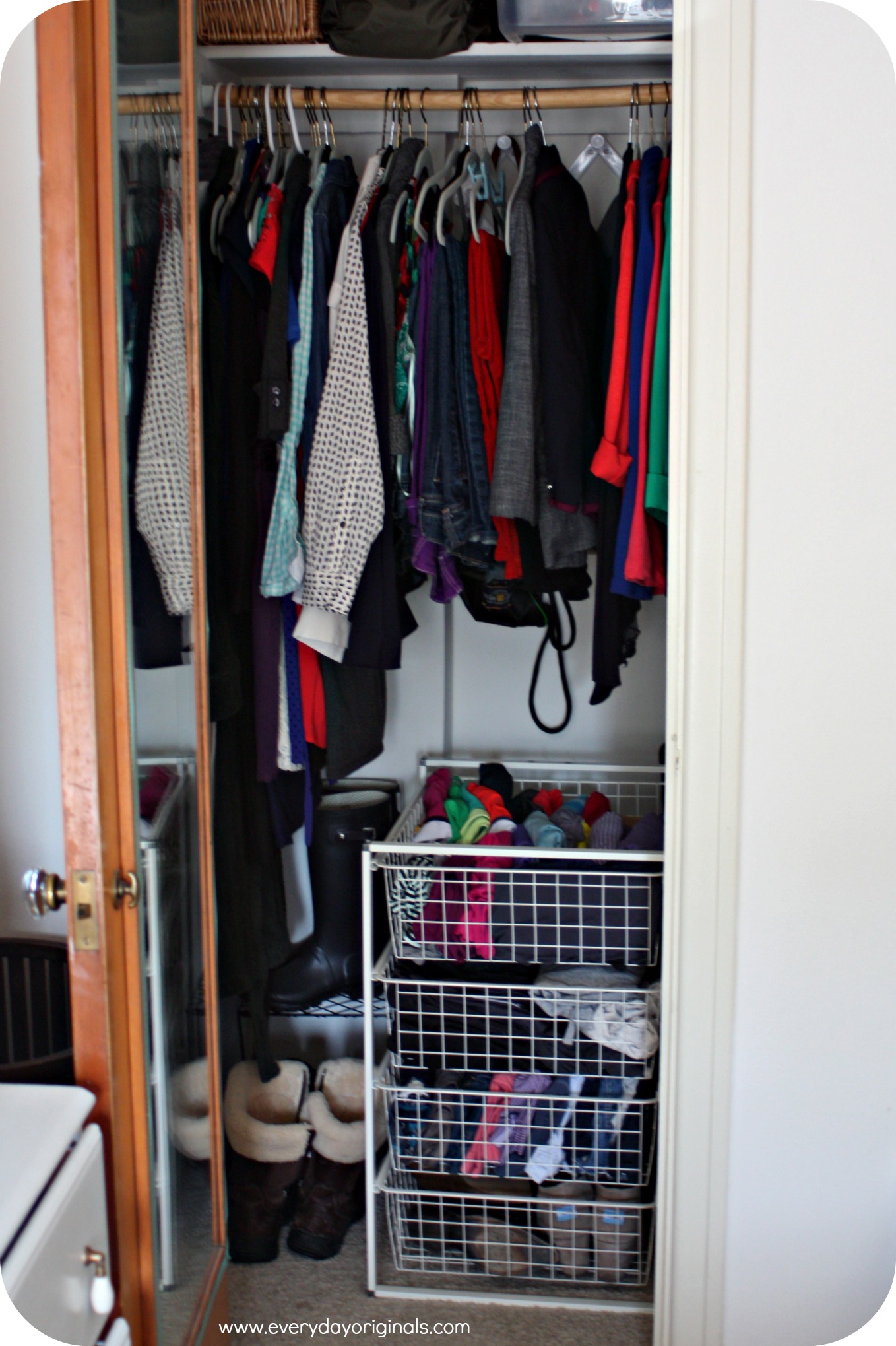 closet
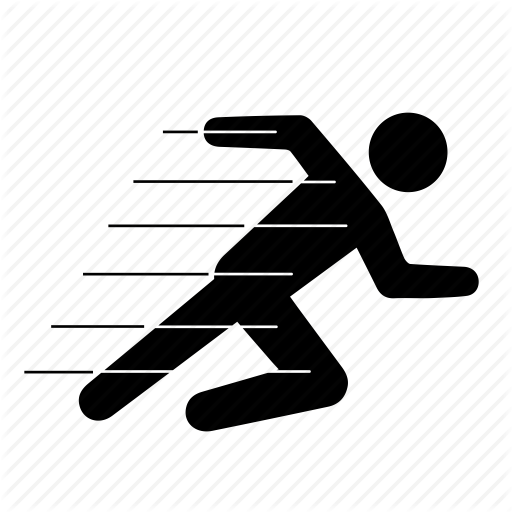 fast
to make fun of
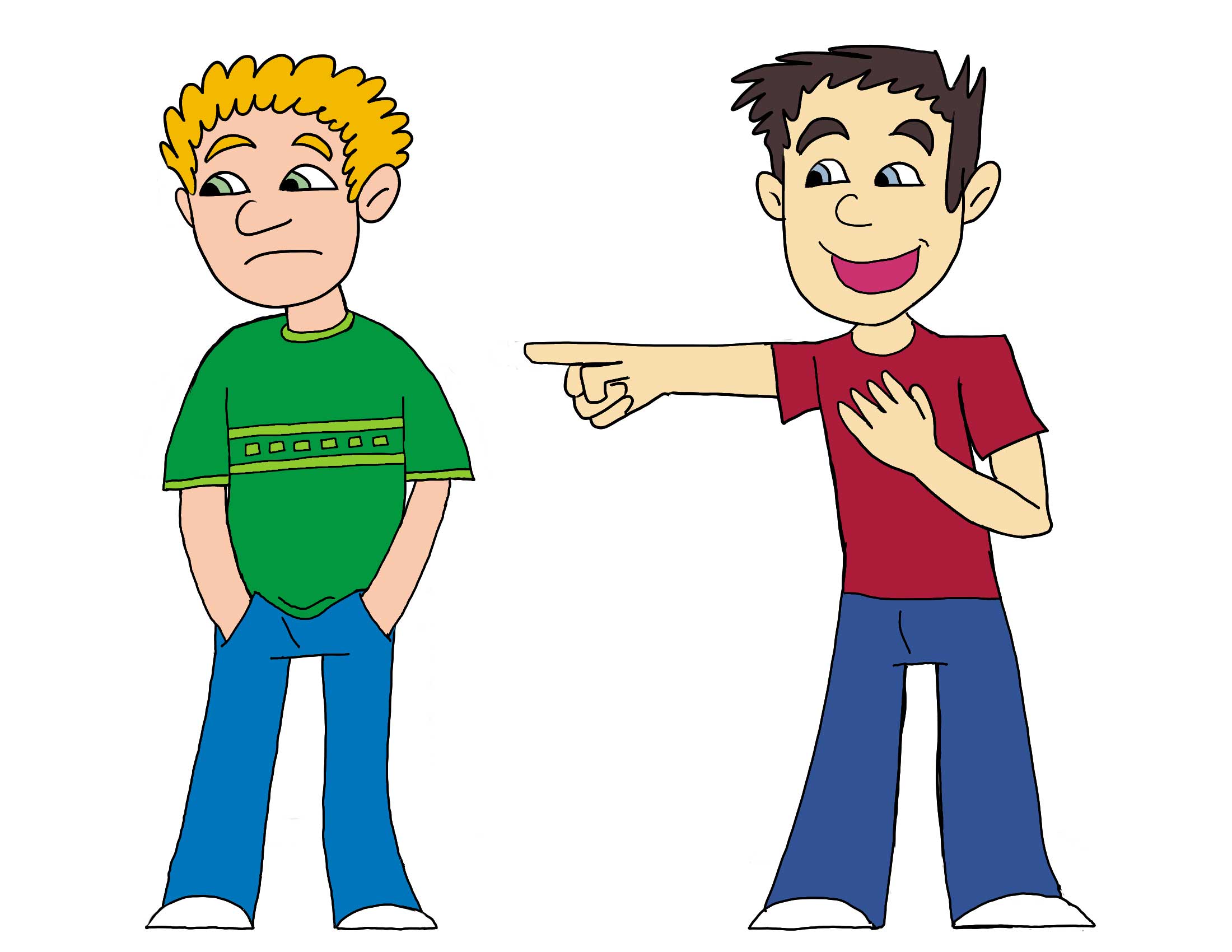 to point
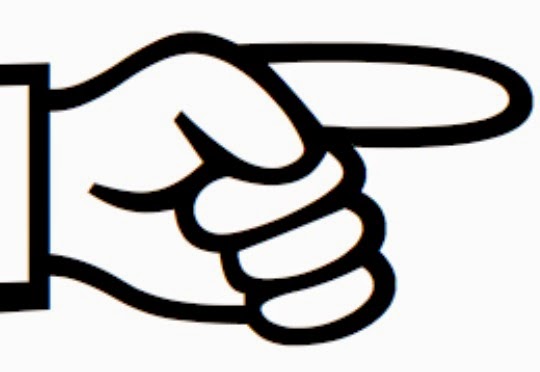 to pour
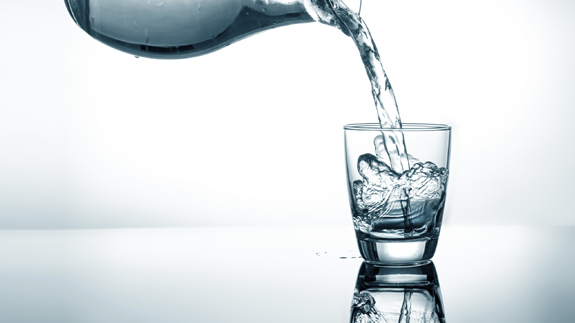 left?
right?
or
fire
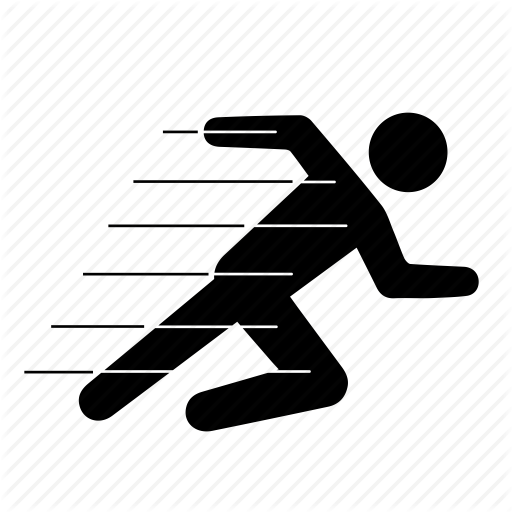 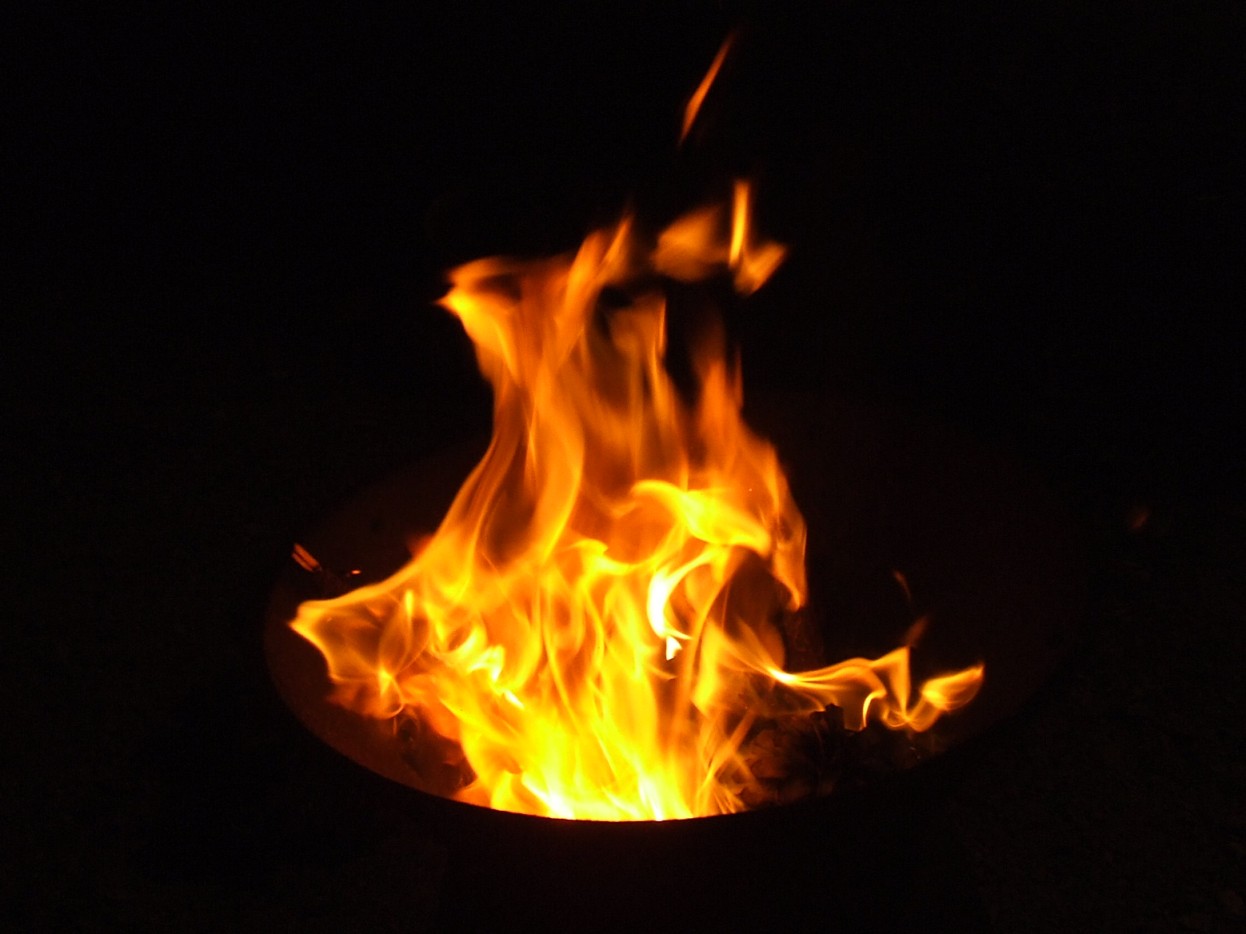 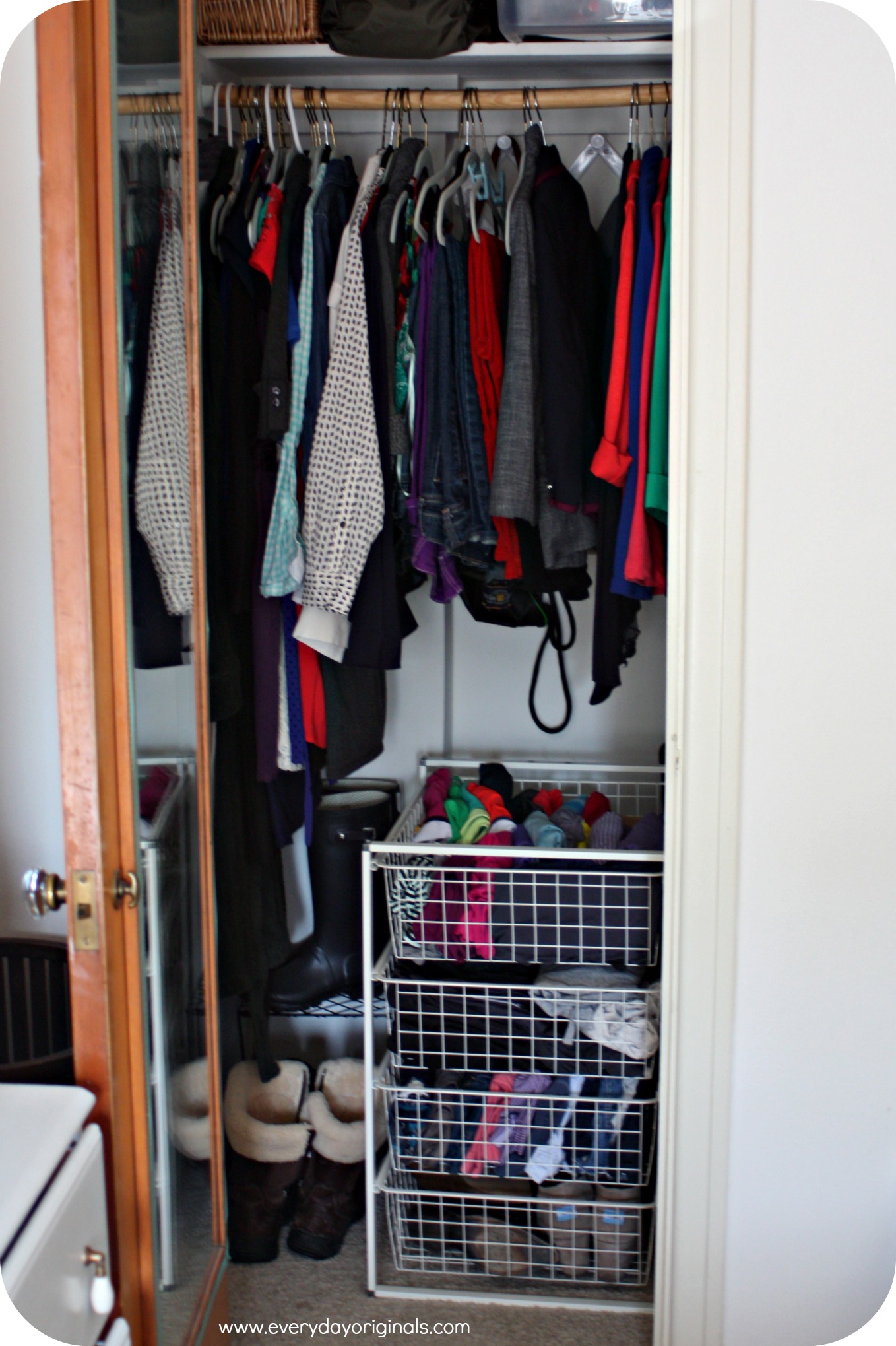 smoke
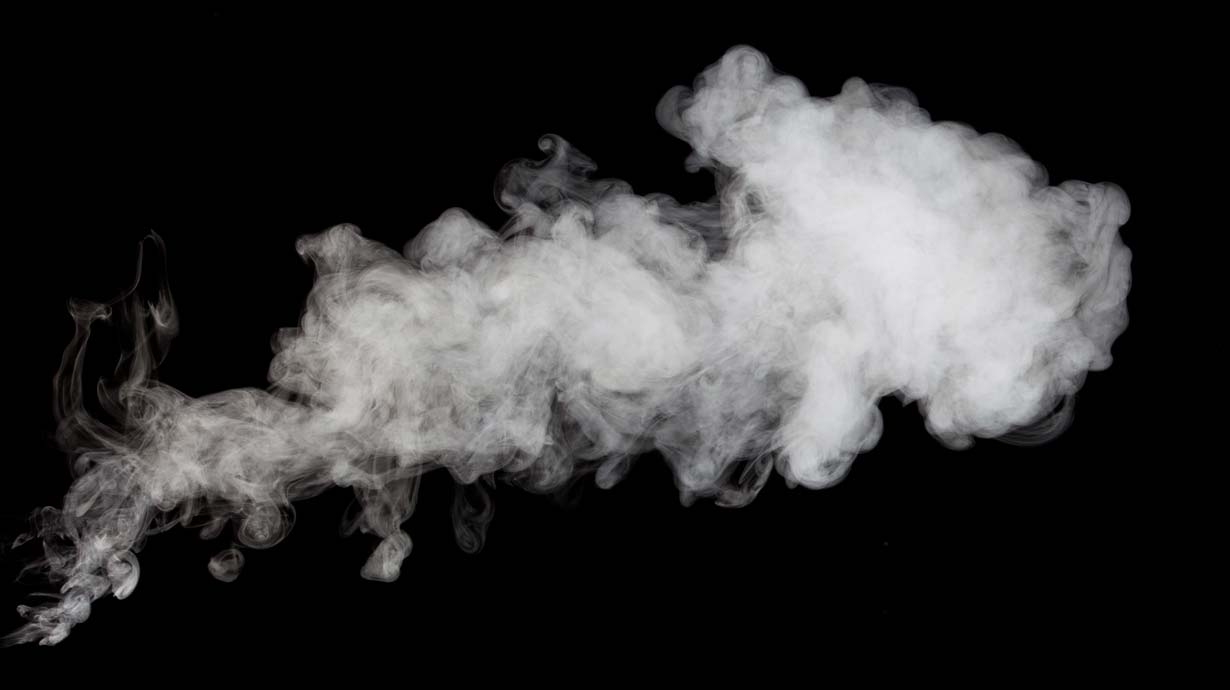 to point
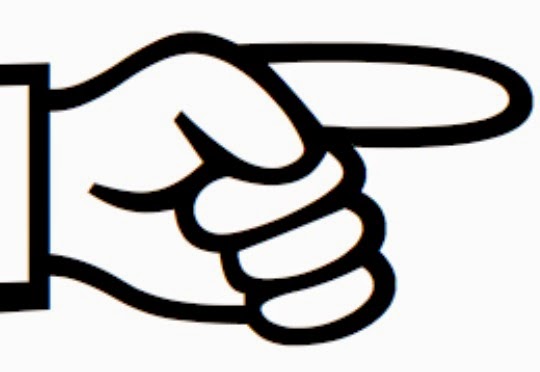 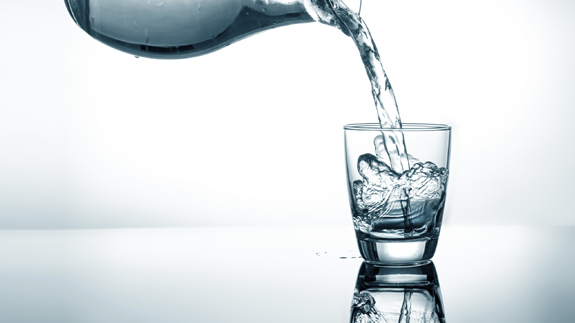 fast
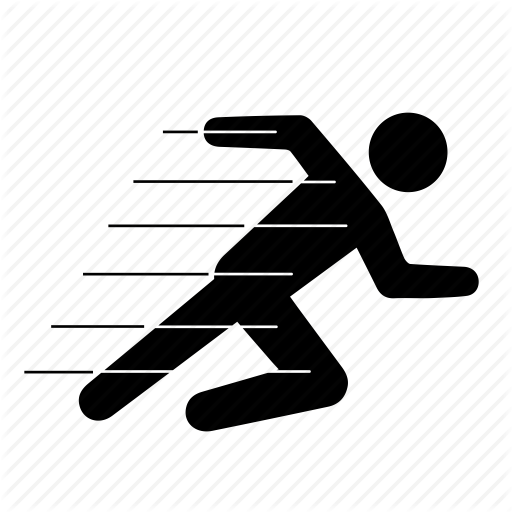 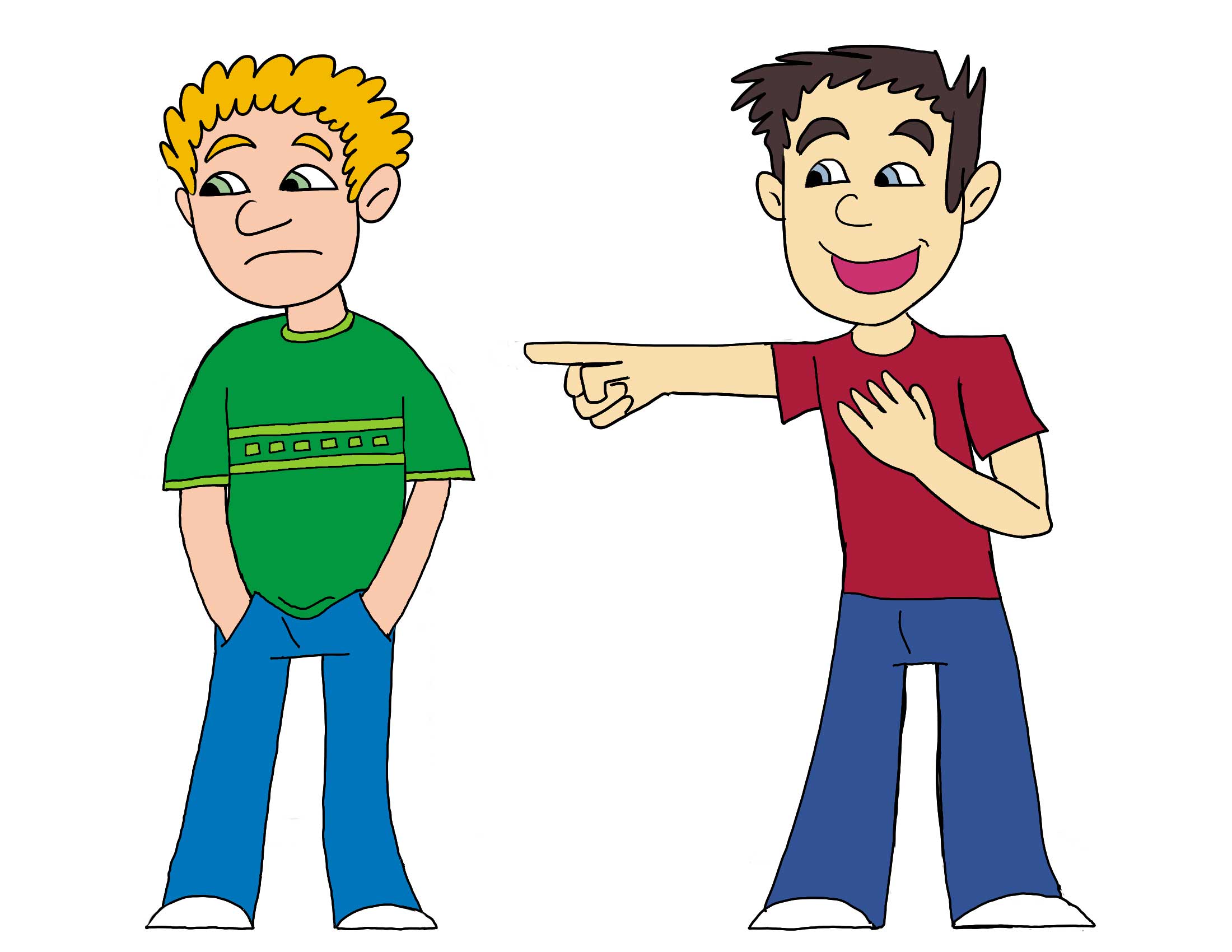 to pour
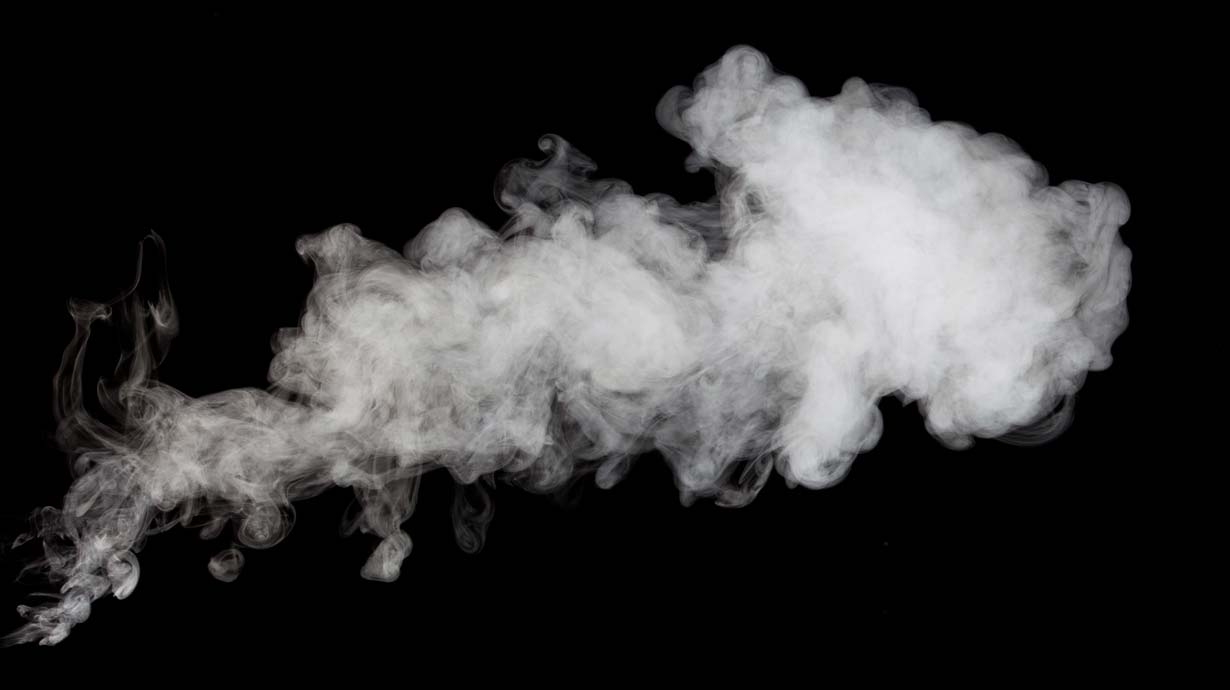 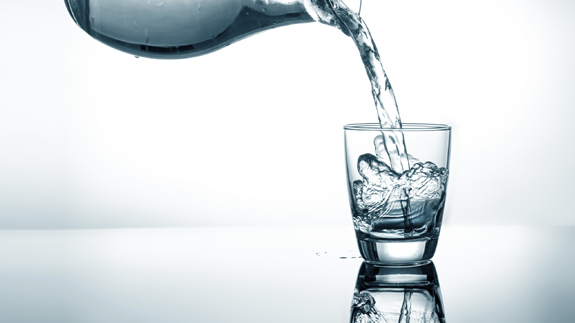 to make fun of
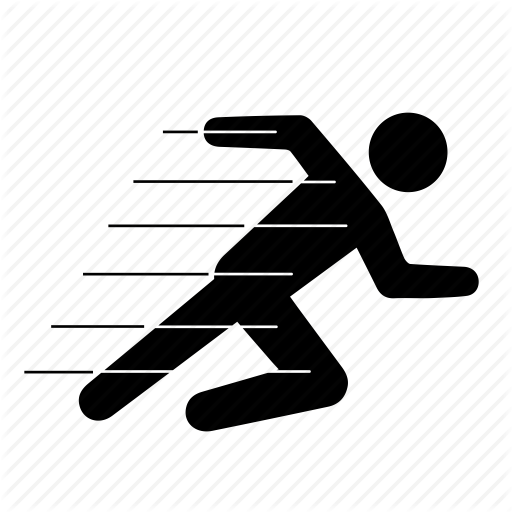 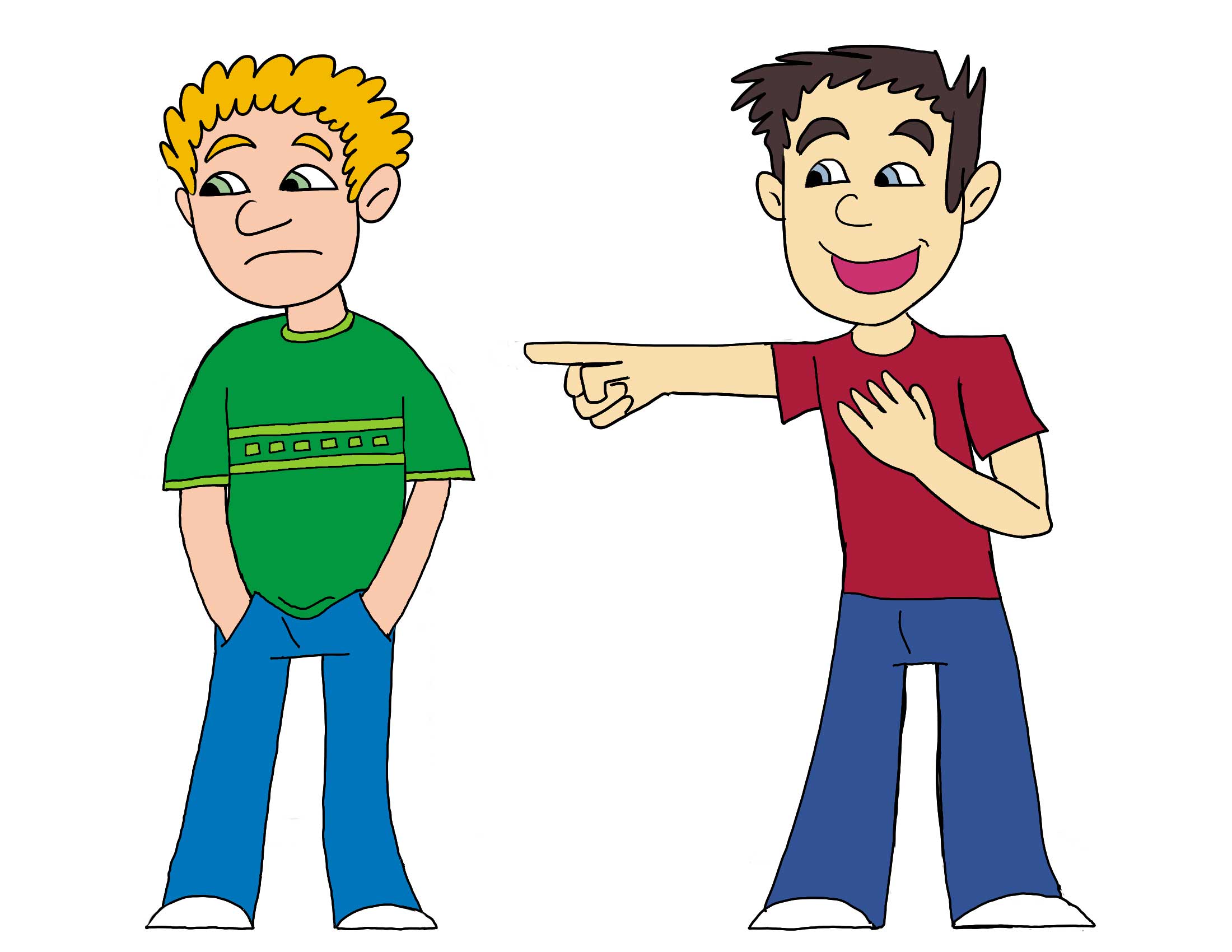 closet
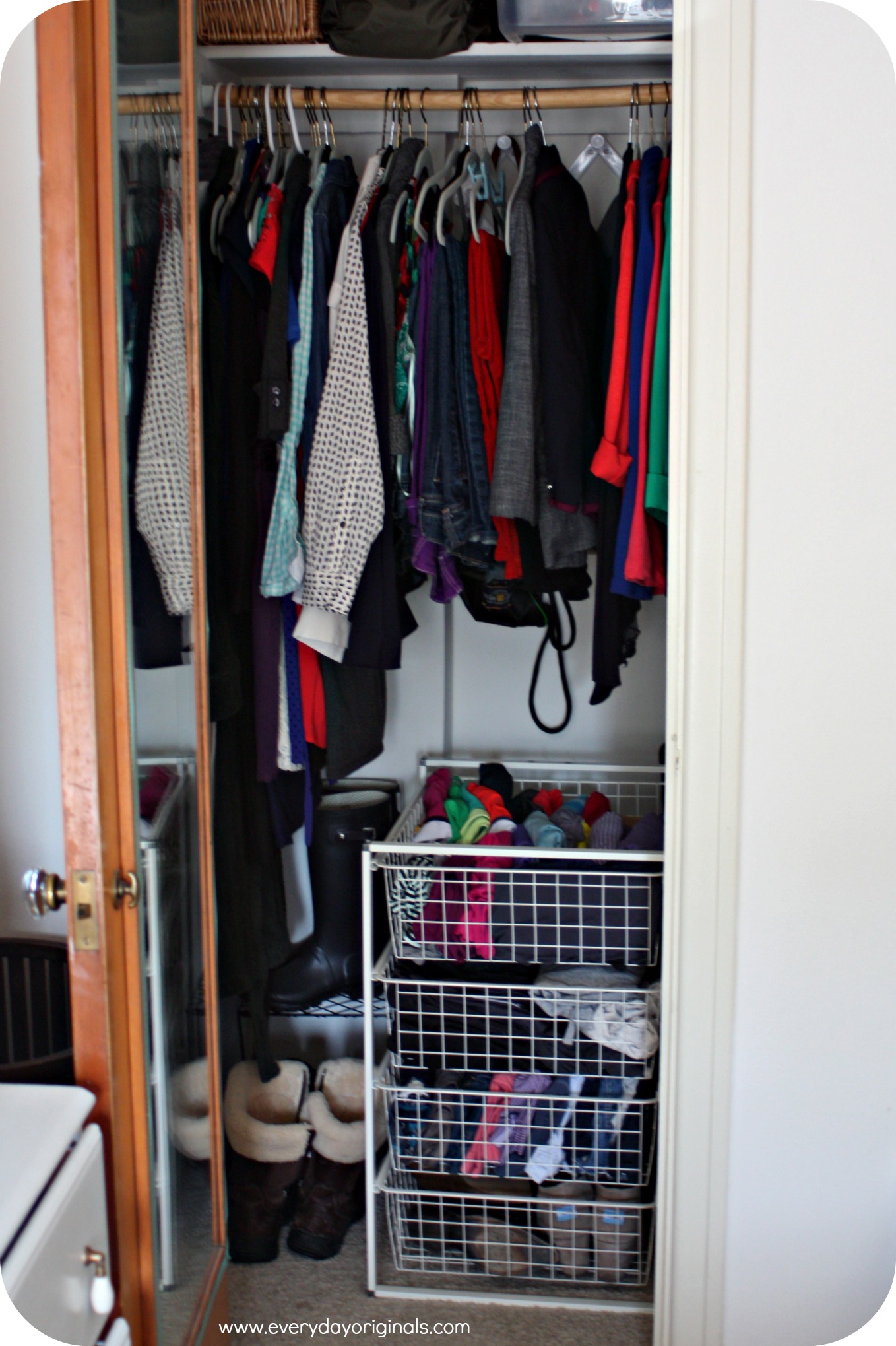 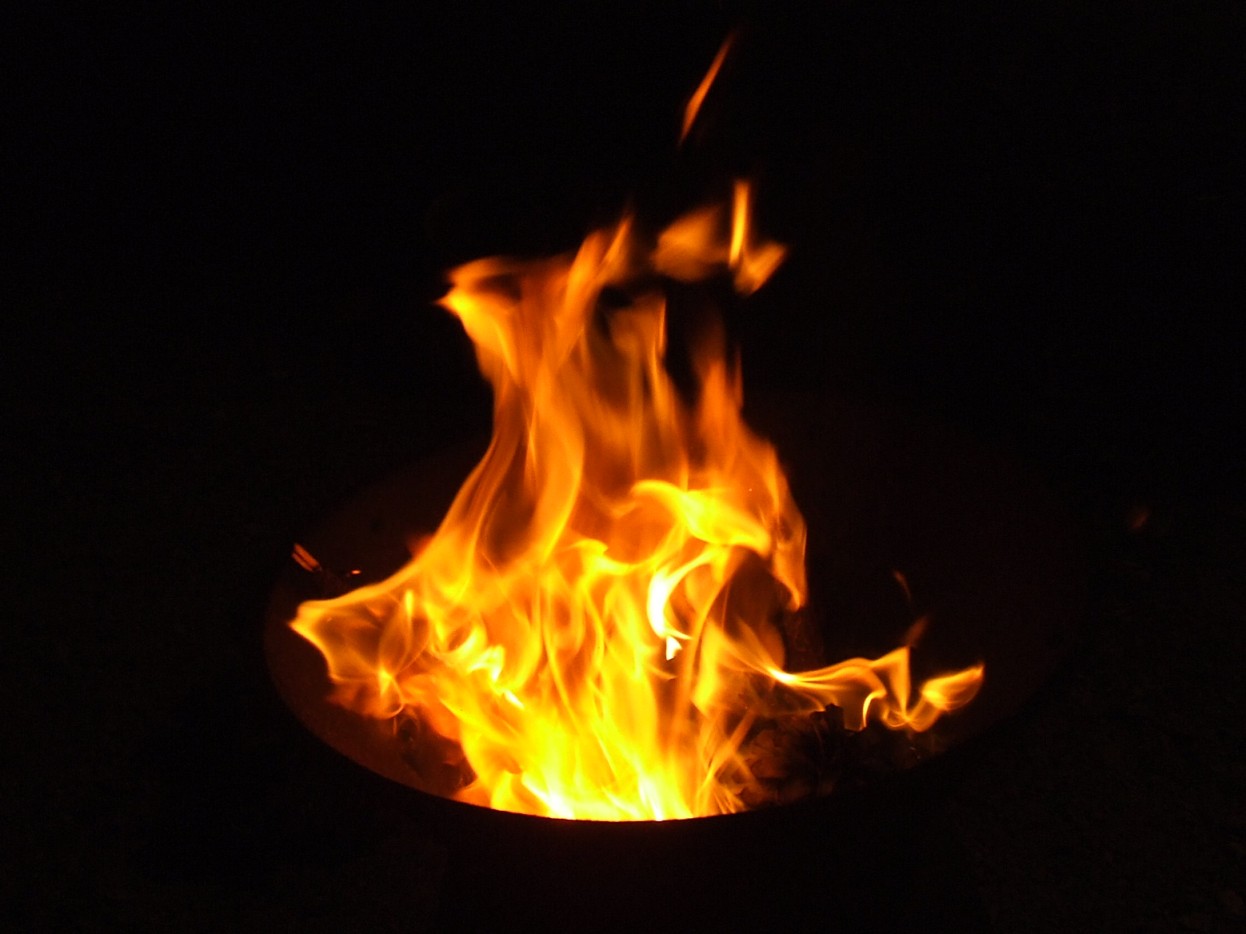 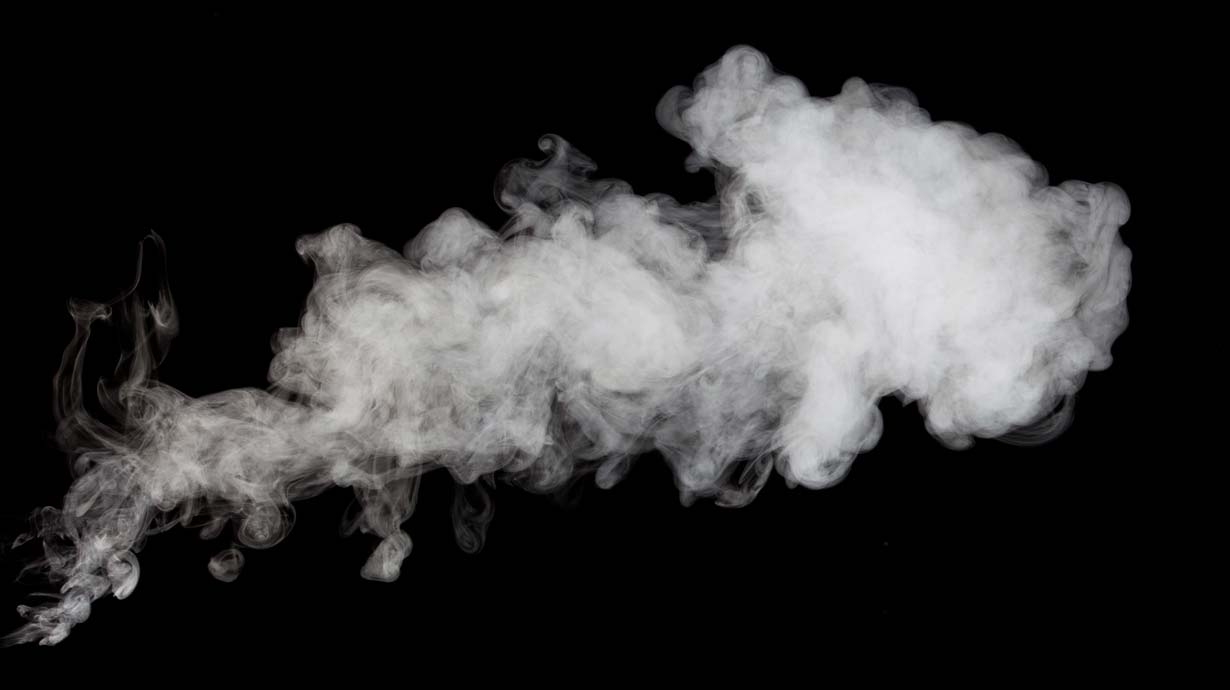 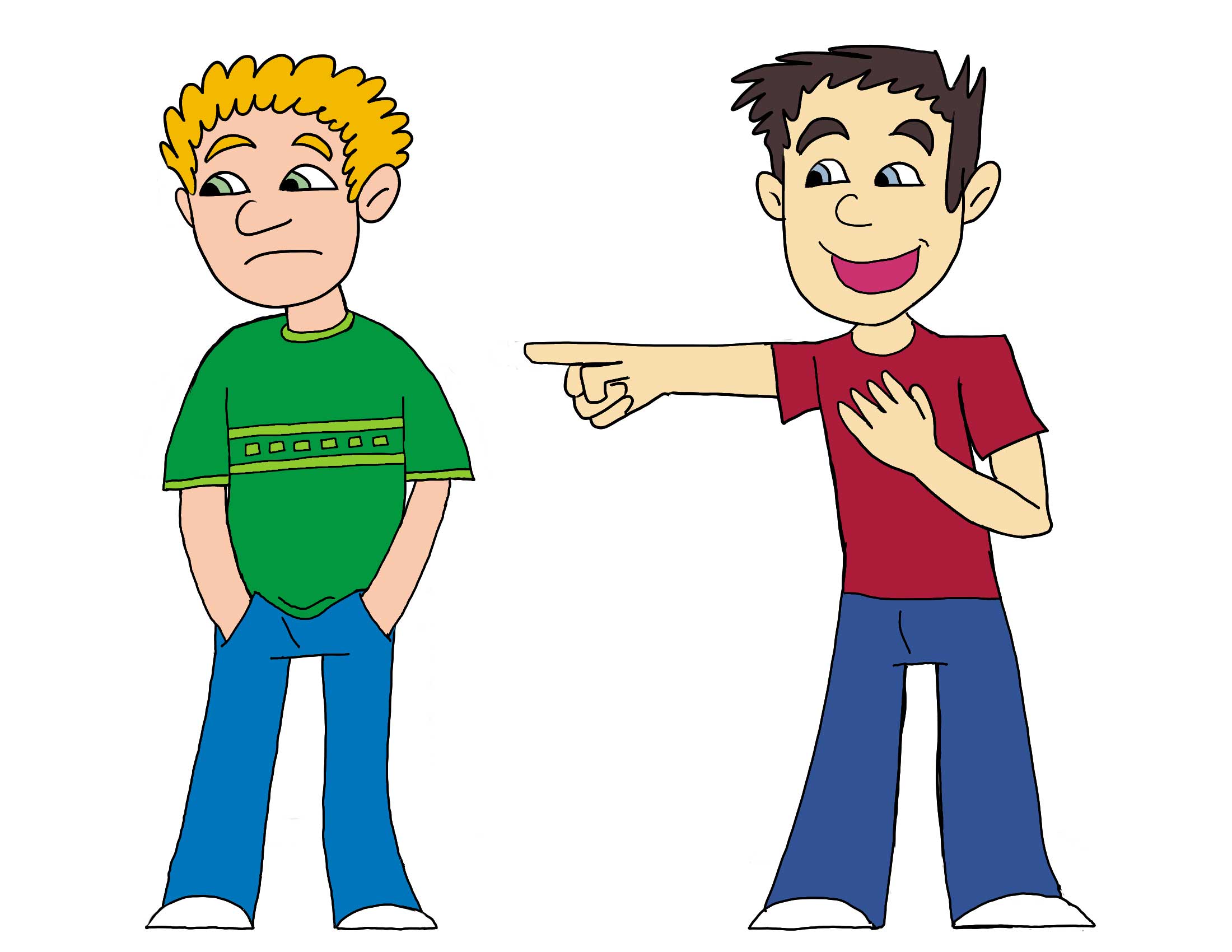 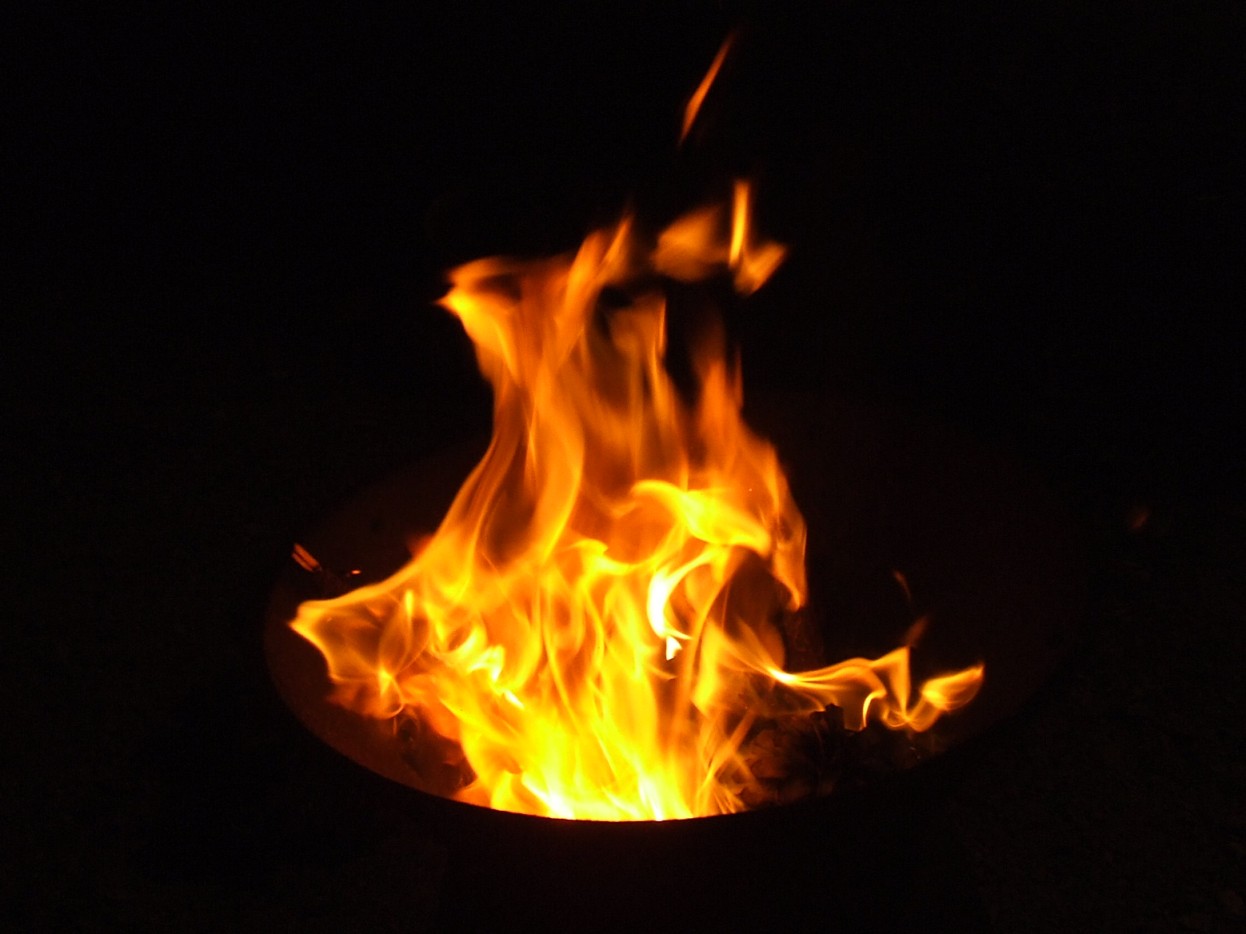 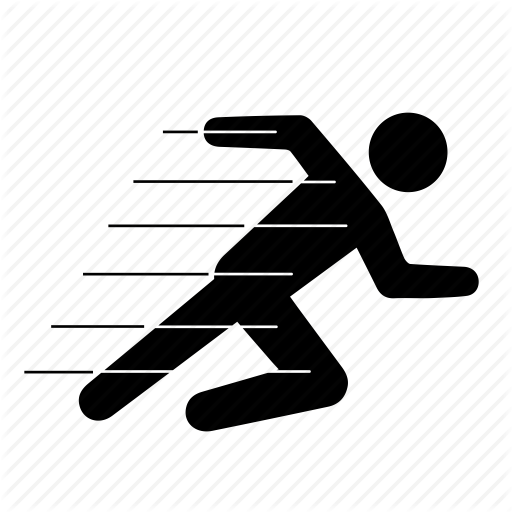 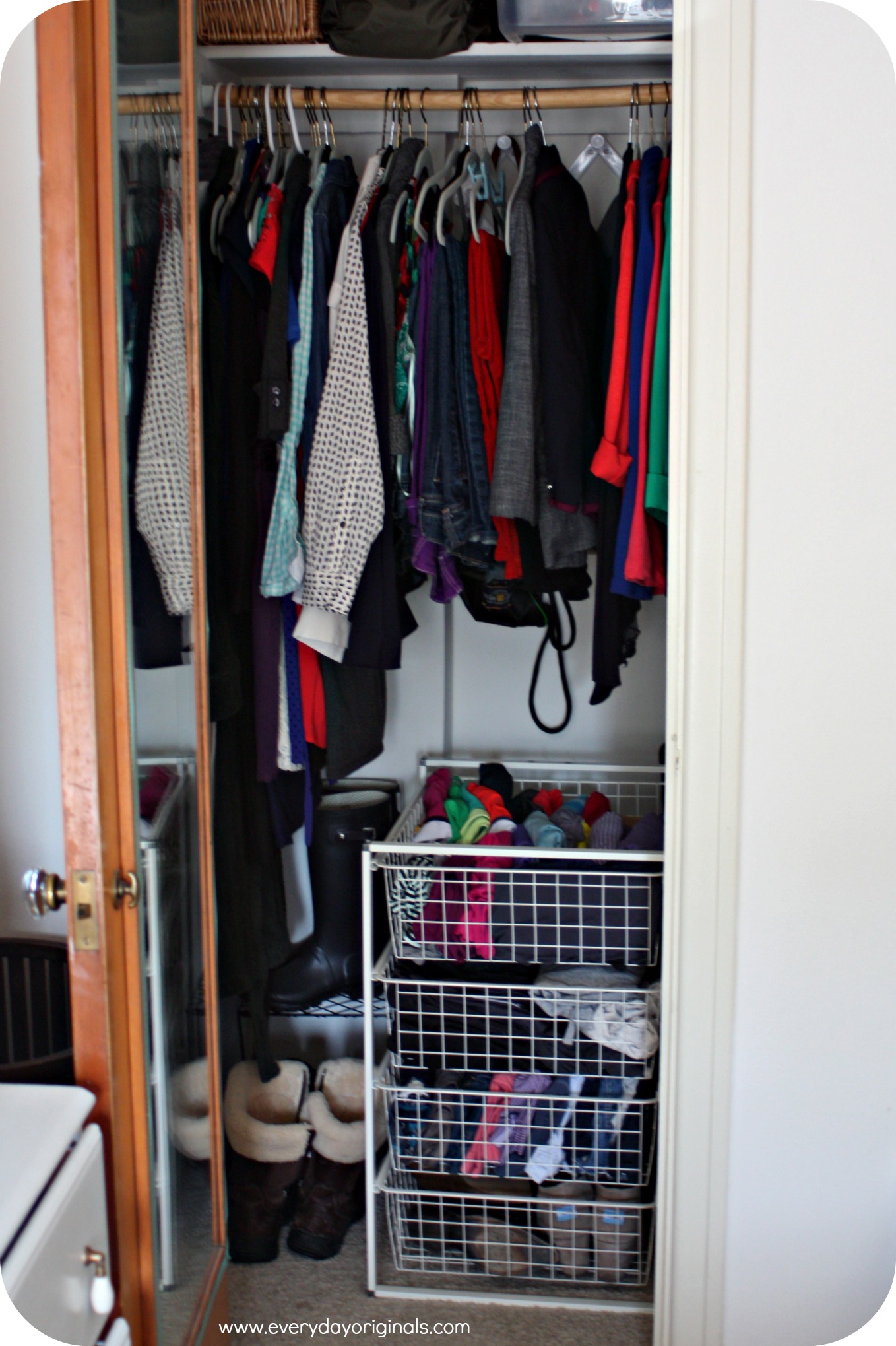 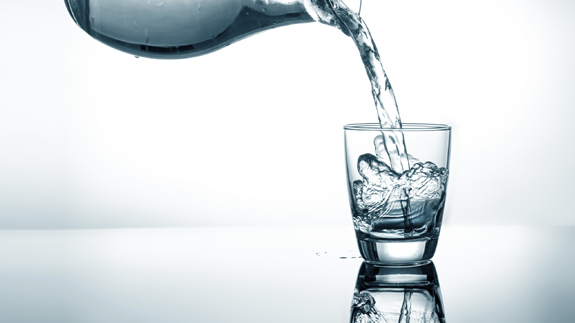 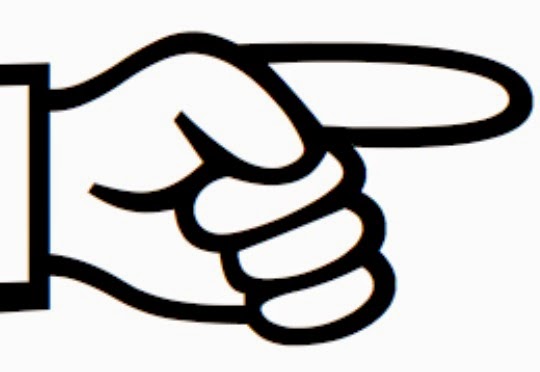 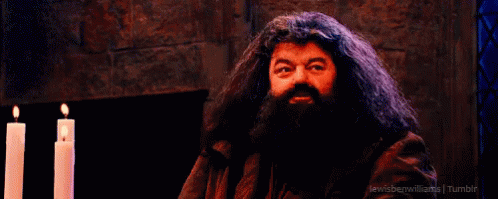 Good Job!